…
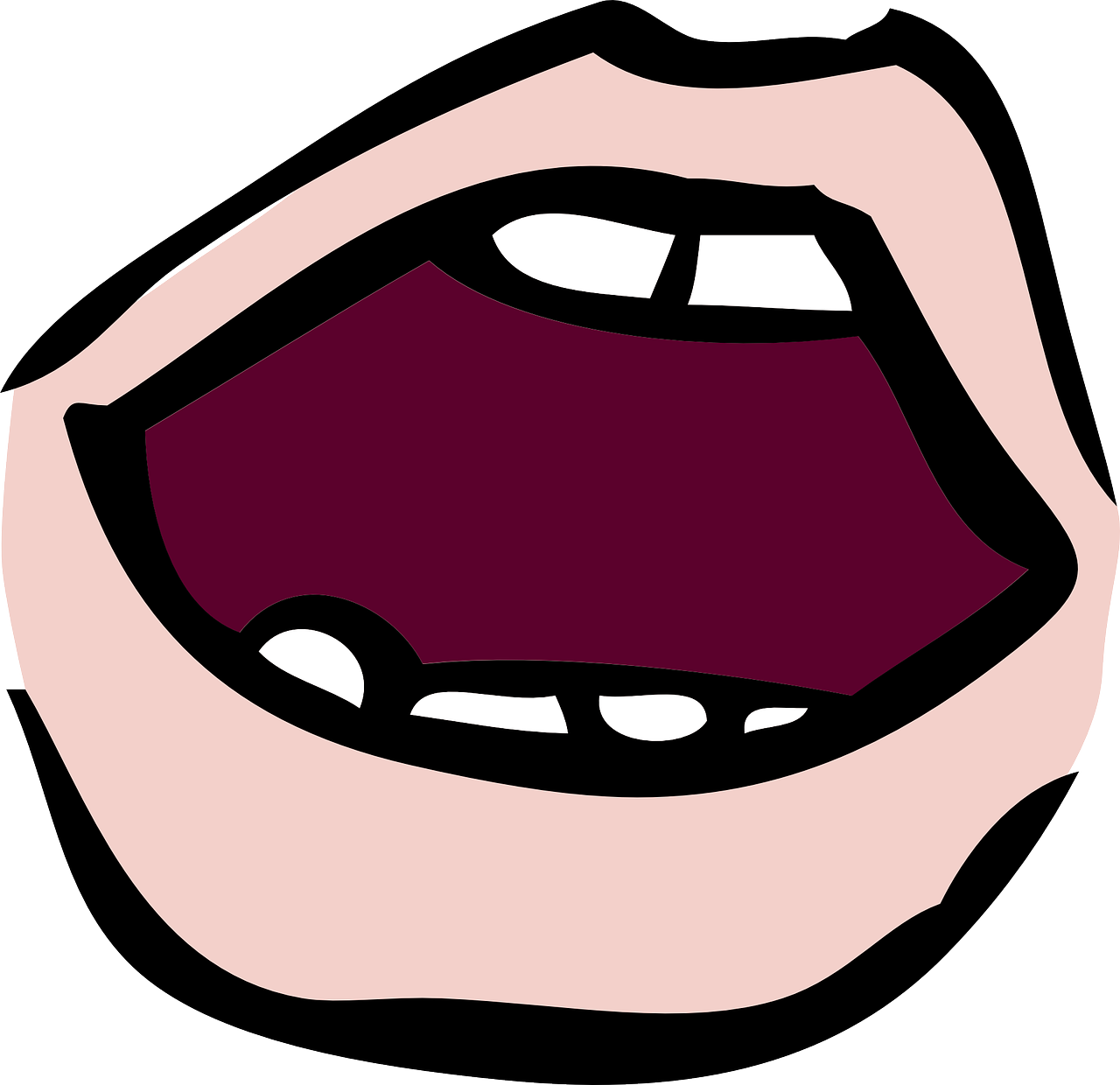 Blau Knowledge Organiser  - Spring Term A
Phonics
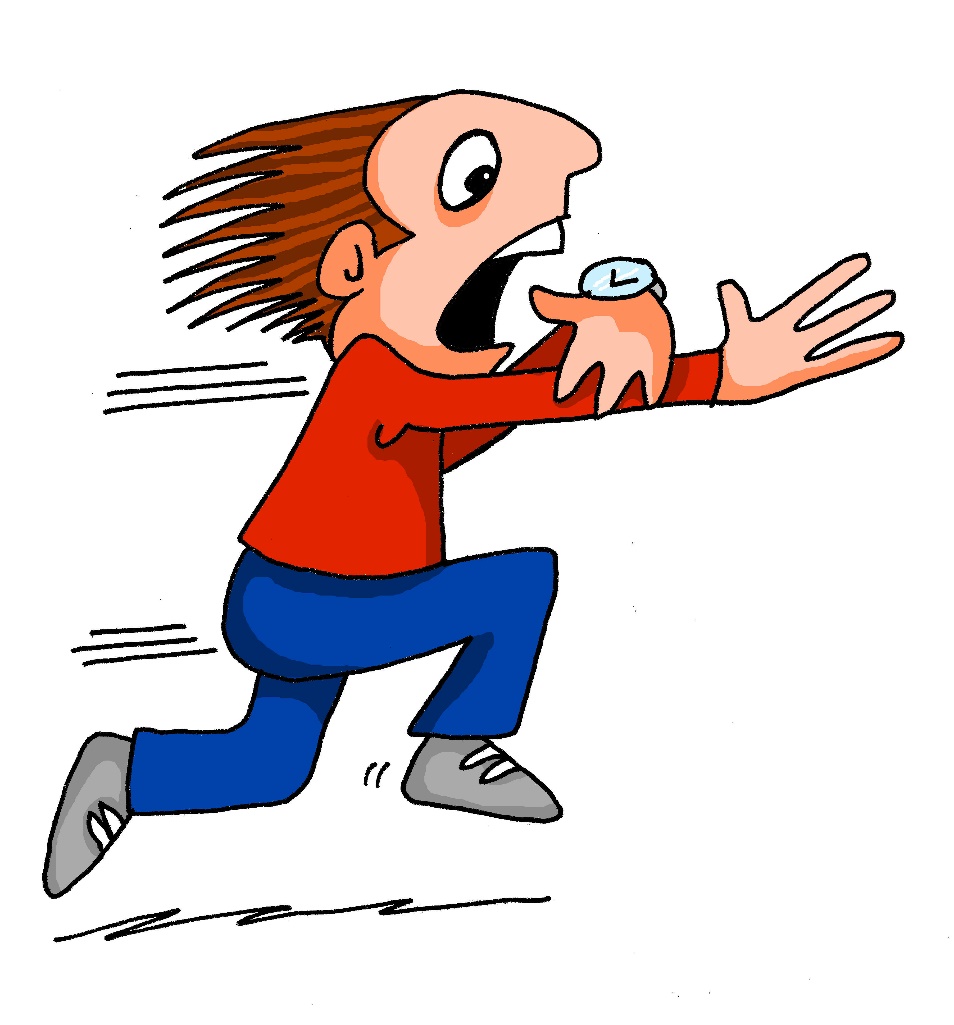 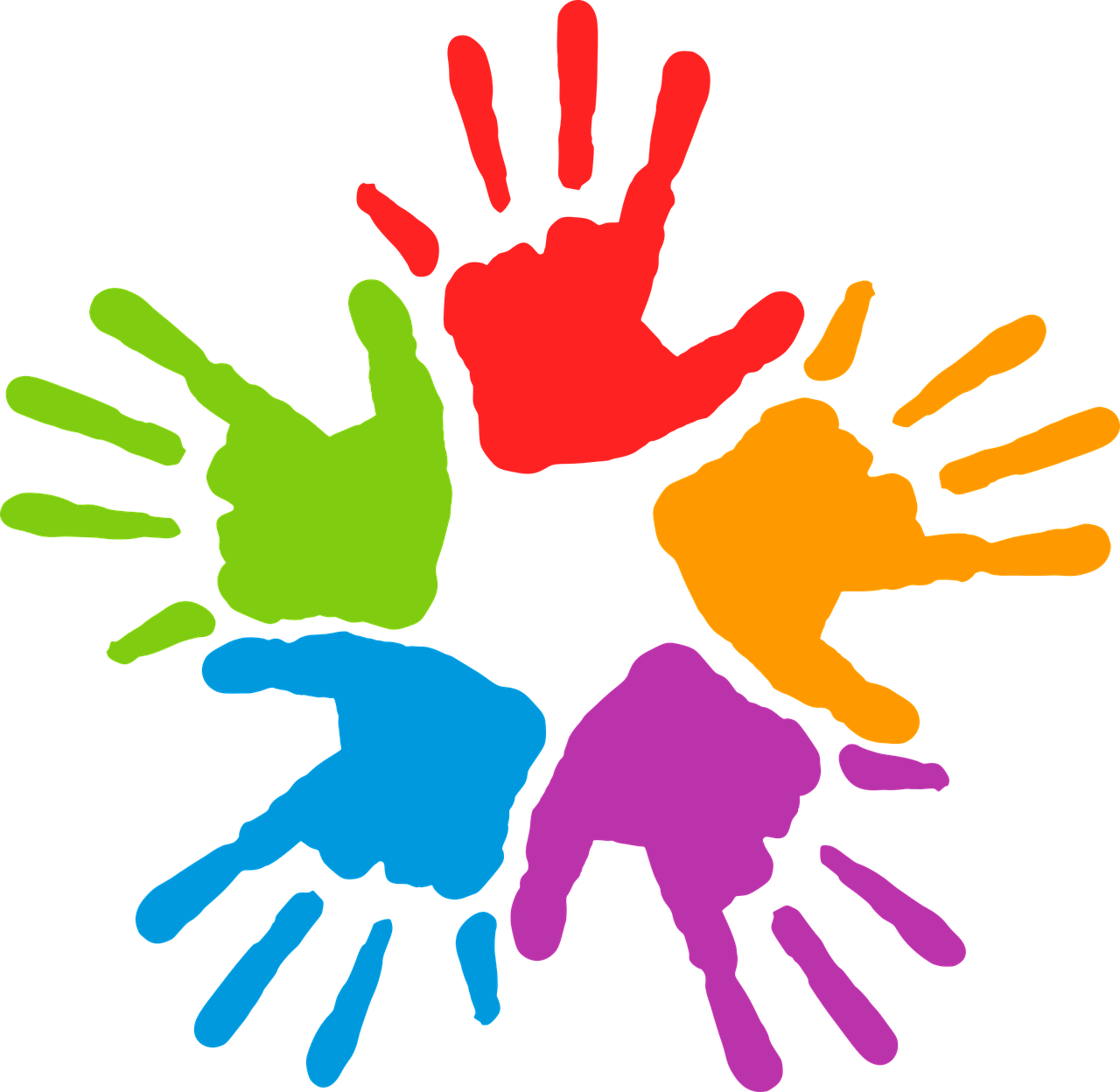 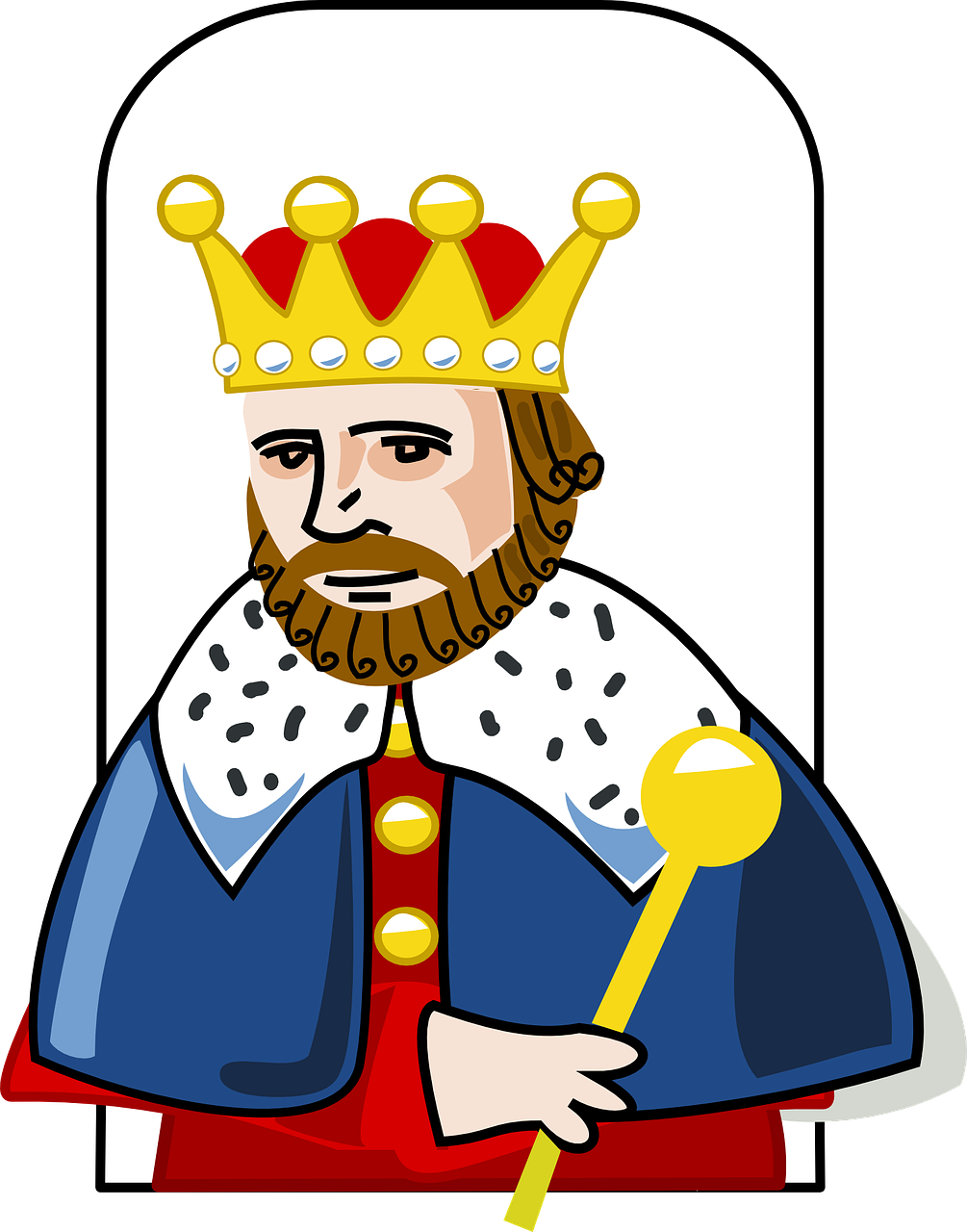 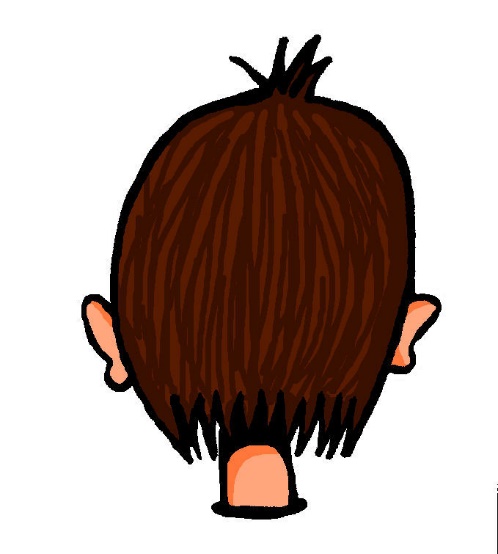 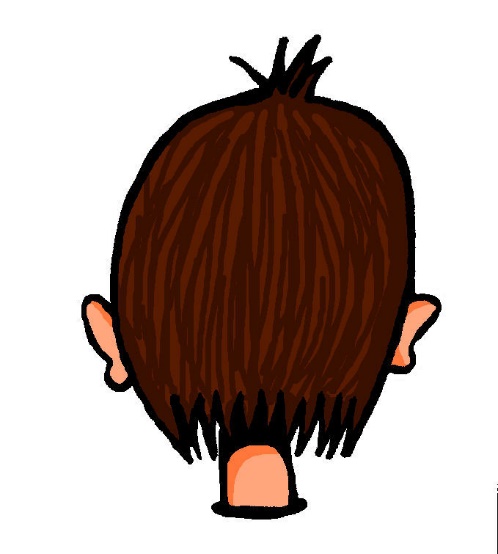 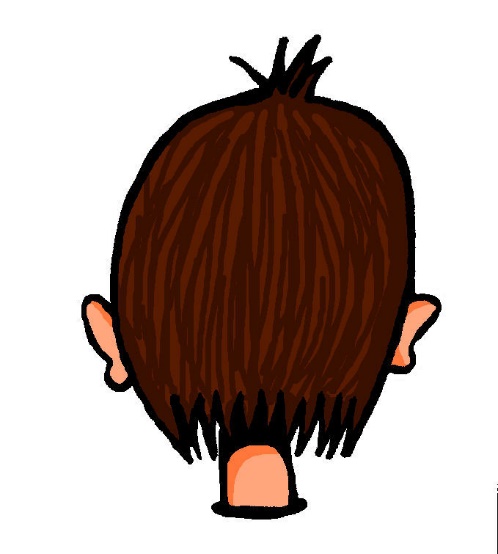 spät
Hände
Köpfe
König
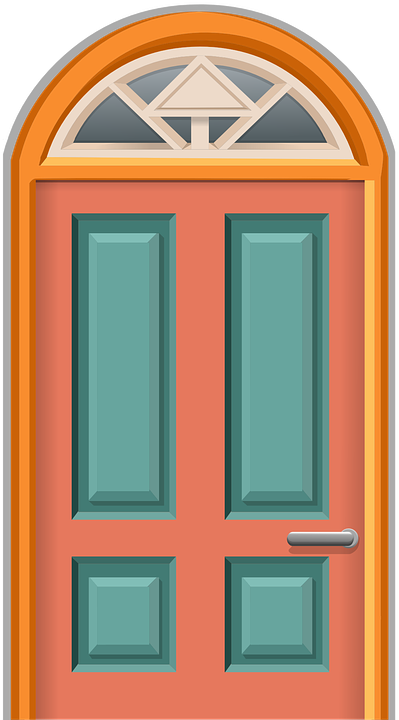 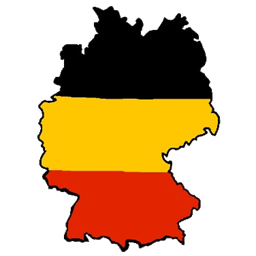 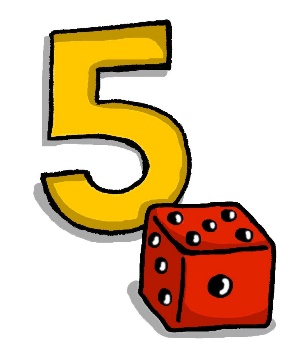 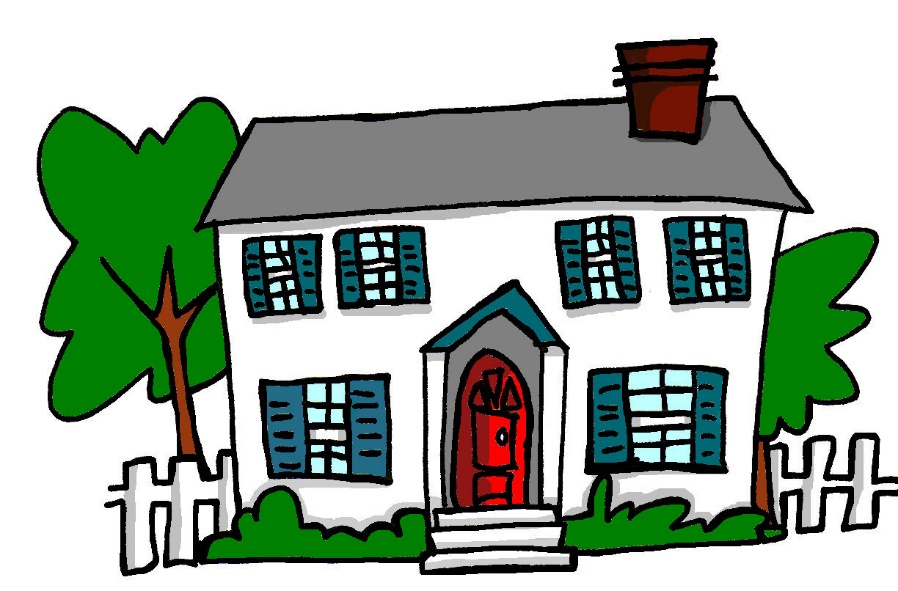 Tür
fünf
Haus
Deutschland
Die Insel
im Osten.
Order of words in a sentence
ist
You know this common order of words in a German sentence. It is called Word Order 1:
SUBJECT
VERB
PLACE ADVERB
The island
is
in the East.
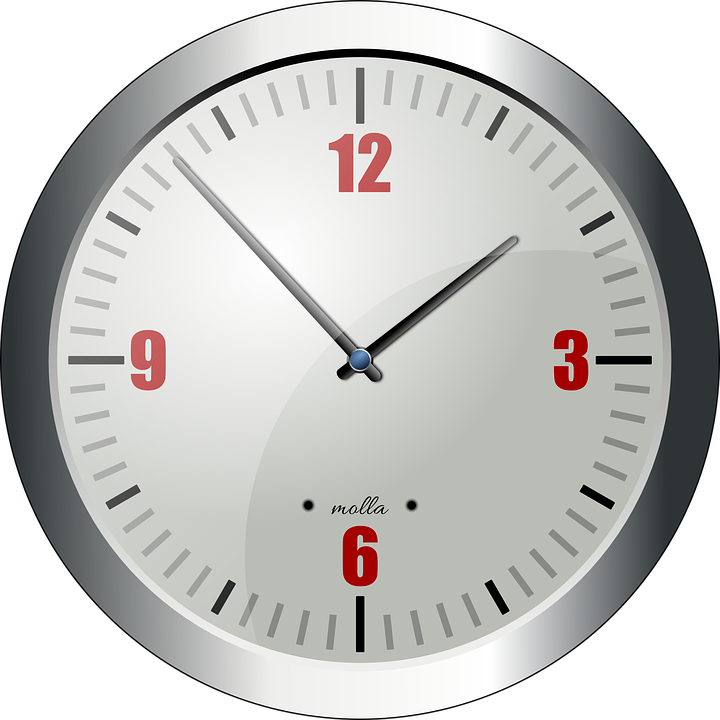 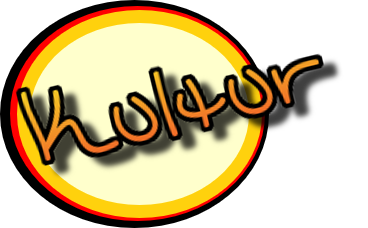 We can also start a sentence with a time adverb to emphasise it:
We can start a sentence with an adverb of place to emphasise it.
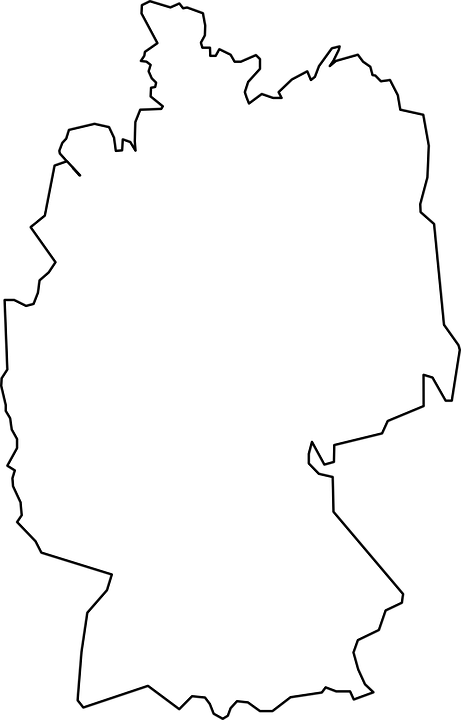 1
5
To say ‘in the afternoon’ or ‘this afternoon’ say
Am Nachmittag
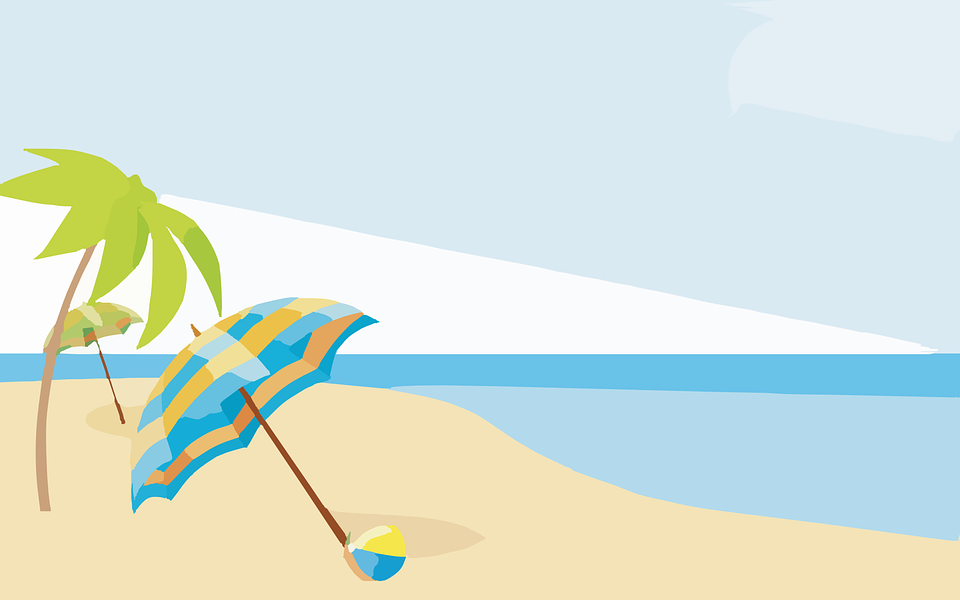 Jeden Tag
When we do this, the adverb and subject swap places.
Geschichten.
schreibt ihr
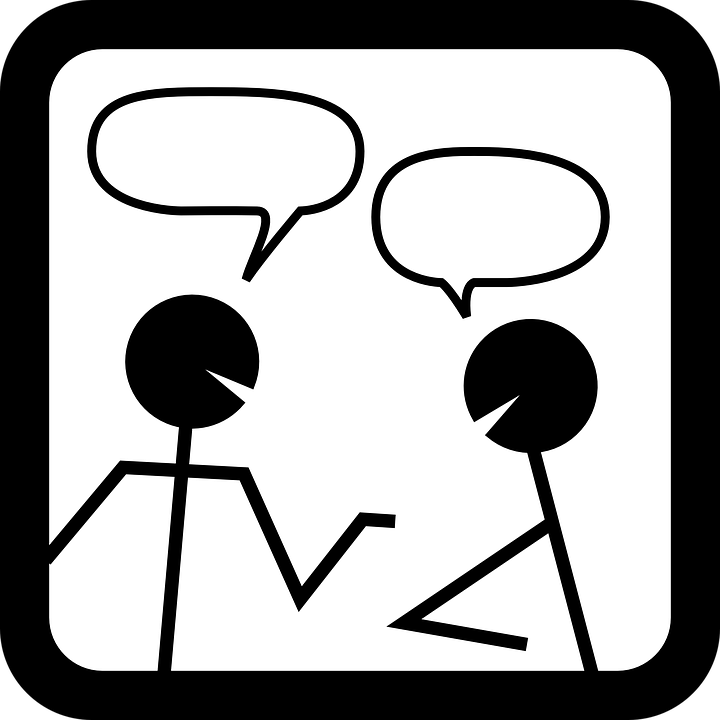 TIME ADVERB
VERB + SUBJECT
To say ‘afternoons’ or ‘every afternoon’ say
nachmittags
OBJECT
die Insel.
ist
Im Osten
PLACE ADVERB
VERB
SUBJECT
Im Norden gibt es die Insel Sylt. Auf Sylt gibt es viele Strände.
stories.
you (all) write
Every day
1
3
Another way to say ‘this afternoon’ is ‘heute nachmittag’ (today afternoon).
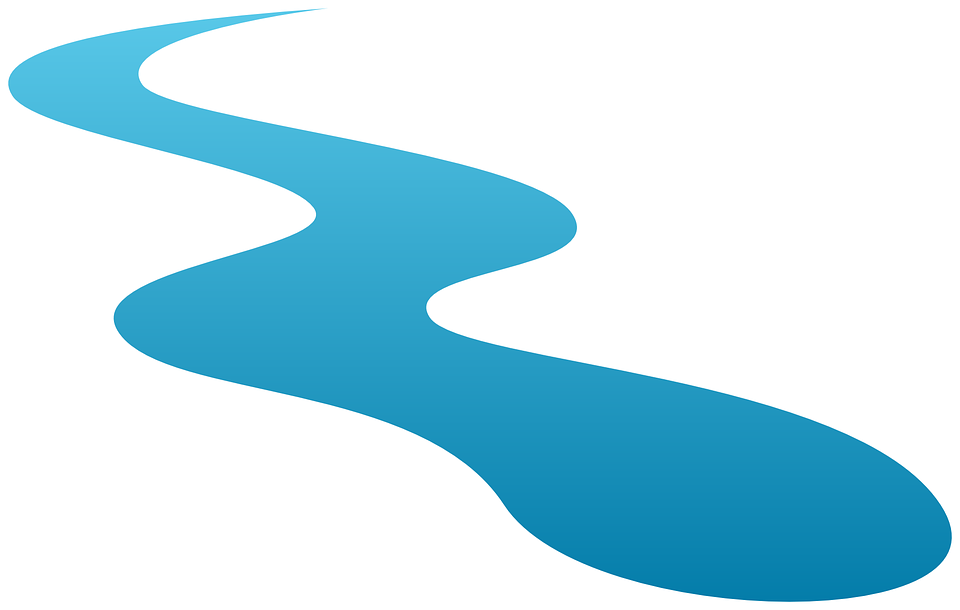 Again, the verb position does not change.
The verb position does not change.
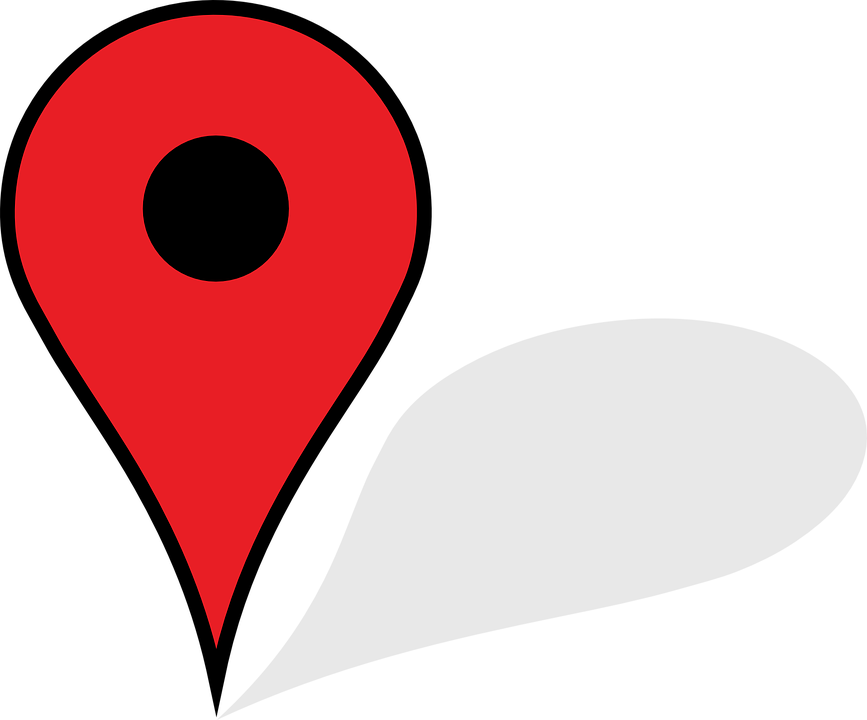 Das Schloss im Süden heißt Neuschwanstein.
2
4
Die Ruhr ist ein Fluss im Westen.
3
Use Sie to mean you to any adult or adults you don’t know well:
To mean ‘she’ use sie with ‘t’ verb ending:
To mean ‘you’ to one person, use du.
Im Osten ist der Ort Dresden sehr bekannt. 550,000 Menschen wohnen dort.
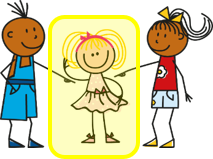 Sie schreibt Geschichten.
4
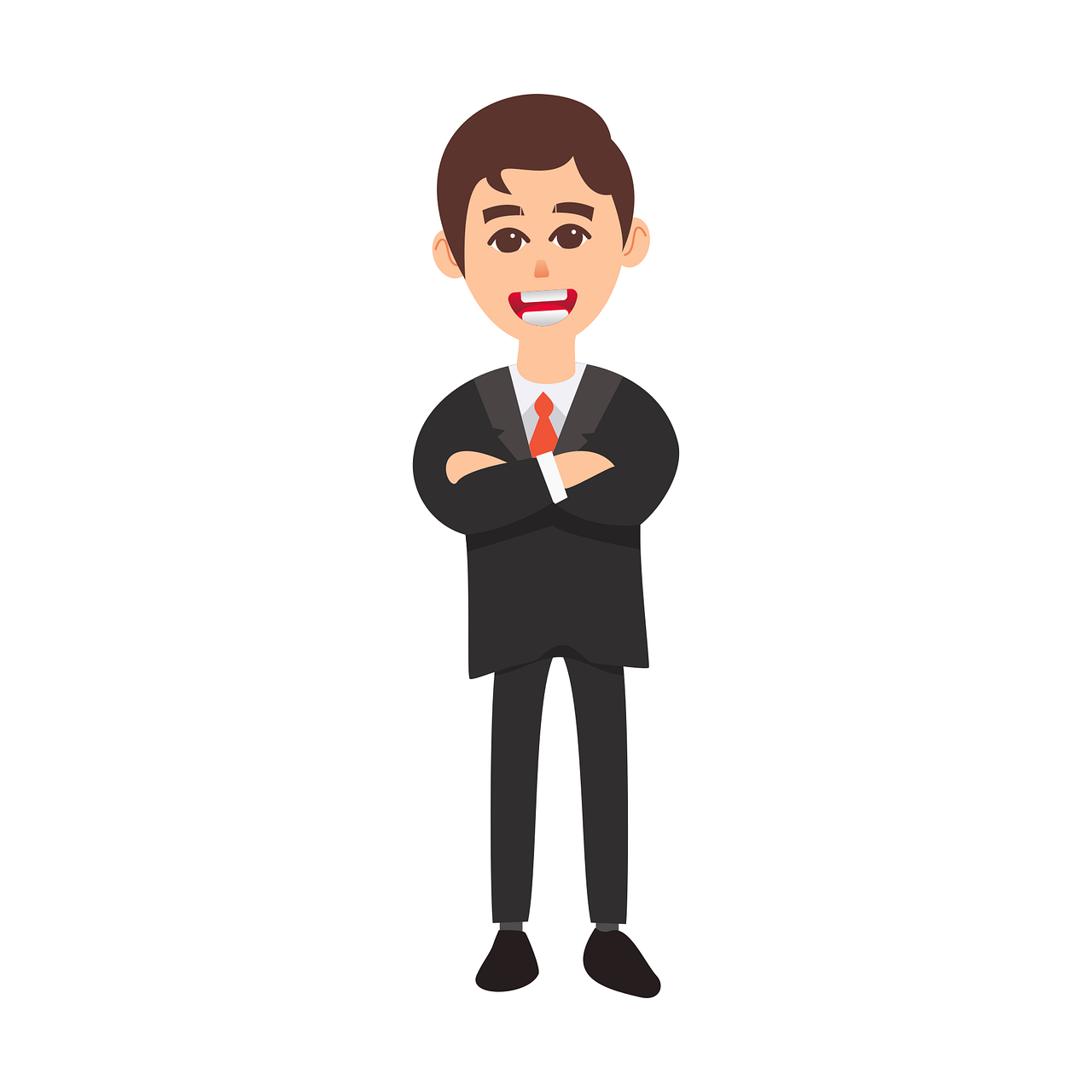 To mean ‘you all’ or ‘you both’, use ihr:
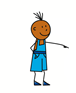 She writes | is writing stories.
To mean ‘they’ use sie with ‘en’ verb ending:
In Deutschland sprechen die Menschen Deutsch, und im Norden sprechen sie auch Friesisch.
Ihr schreibt Geschichten.
5
Finden Sie die Arbeit schwer?
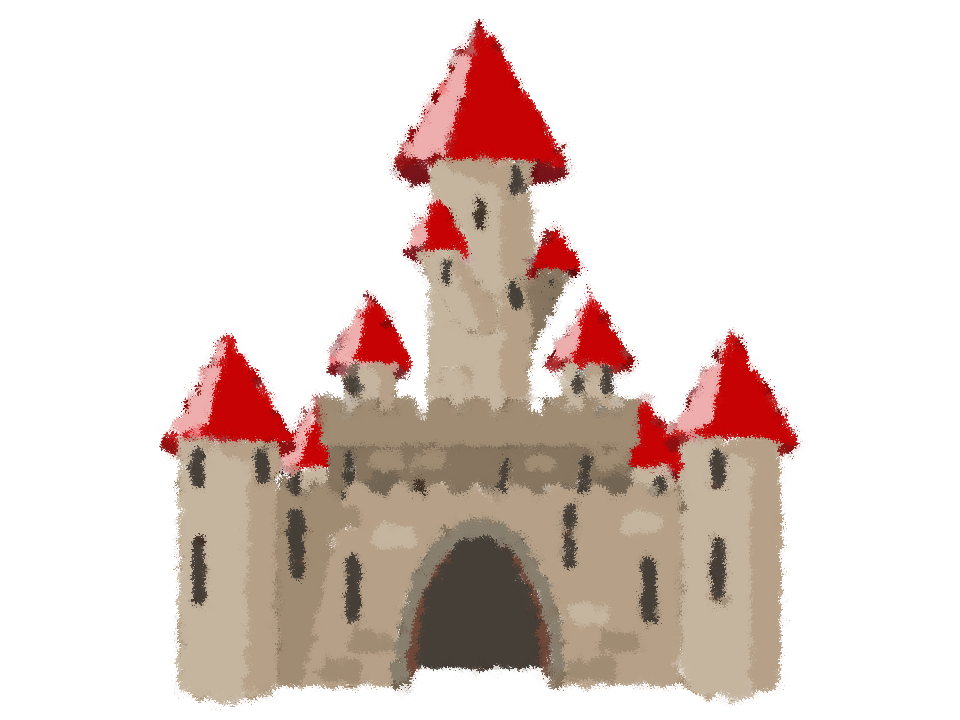 2
6
Do you [formal] find the work hard?
Sie schreiben Geschichten.
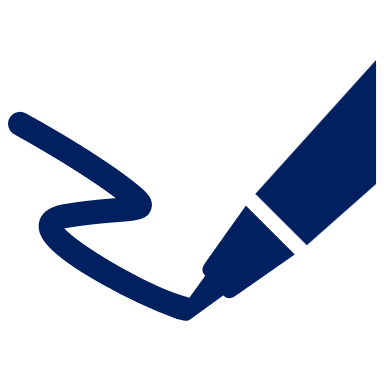 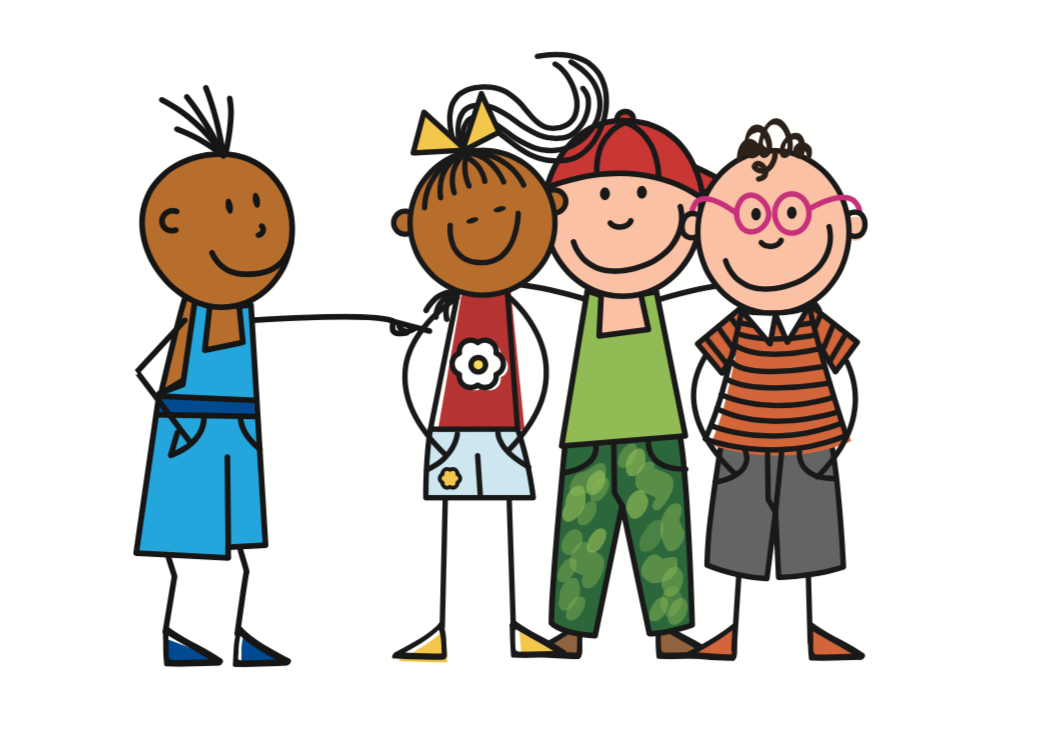 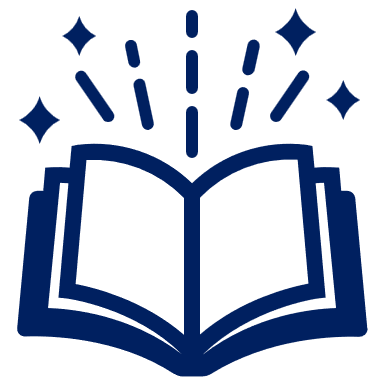 6
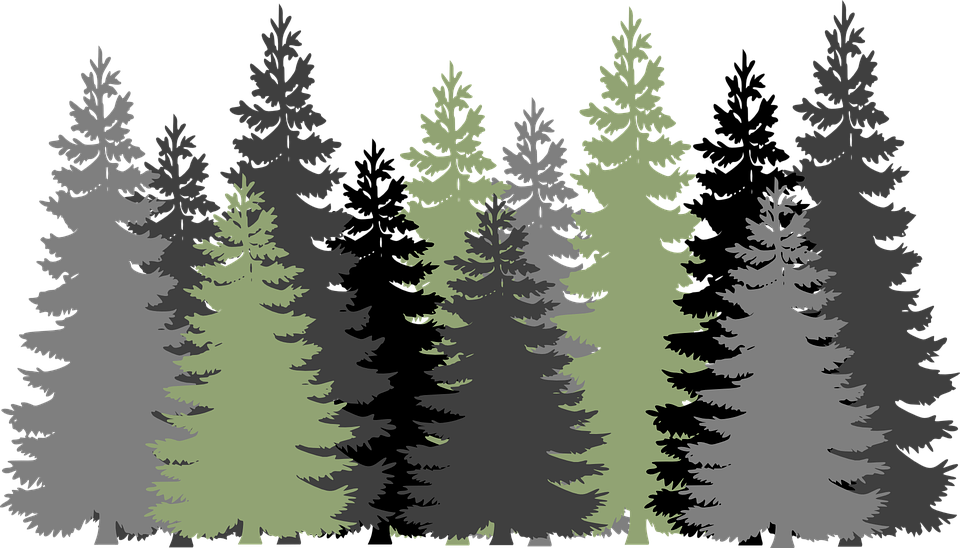 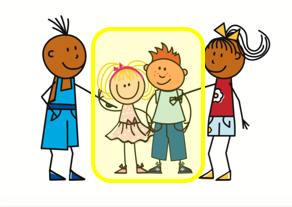 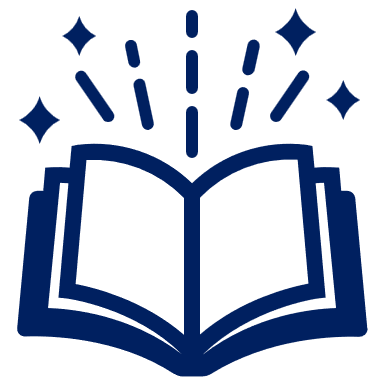 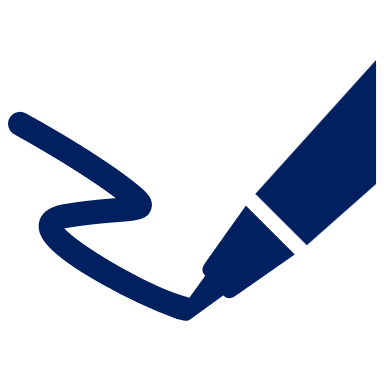 Der Schwarzwald  ist viele tausend Jahre alt. Dort gibt es viele Bäume.
With Sie, the verb form is the same as the infinitive.
You (all) write stories.
They write | are writing stories.
You (all) are writing stories.
…
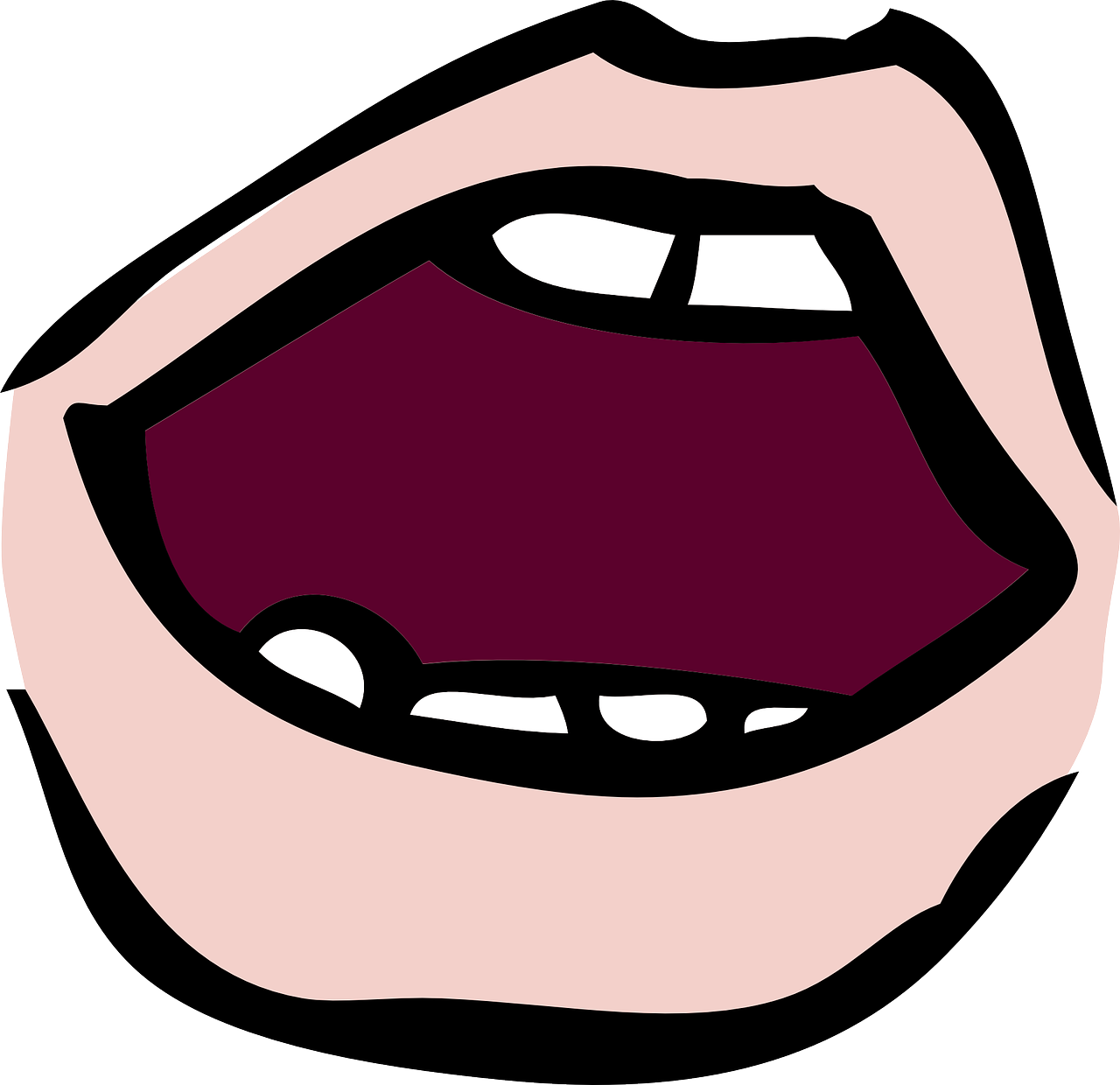 Blau Knowledge Organiser  - Spring Term B
Phonics
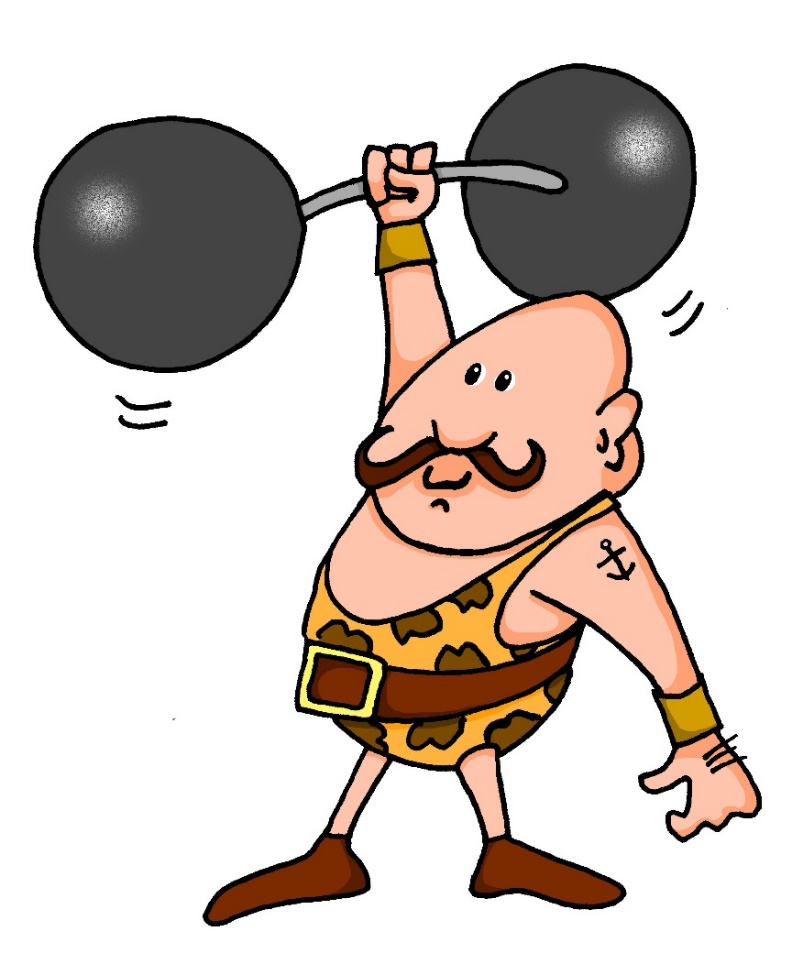 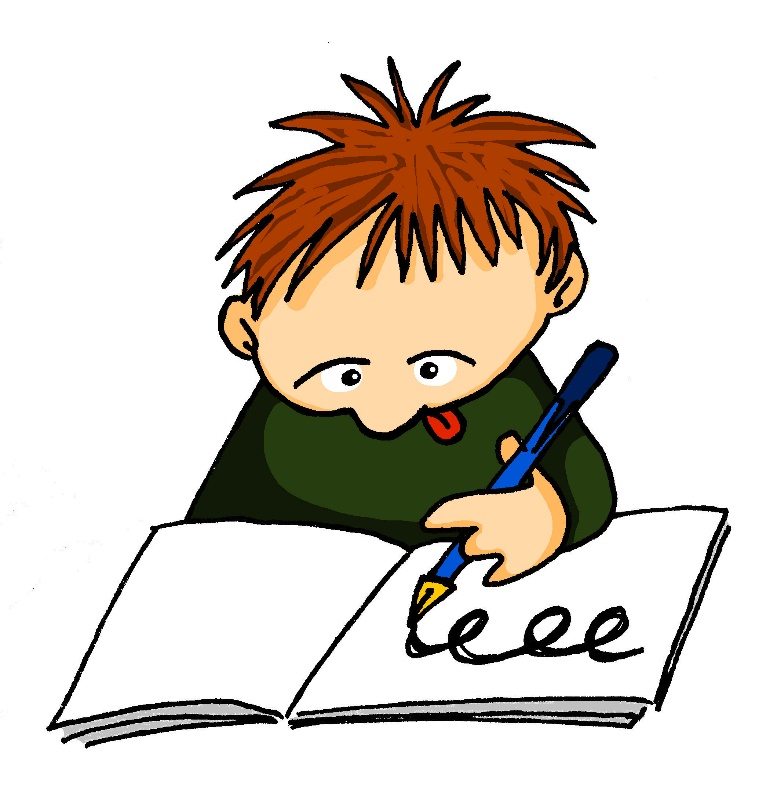 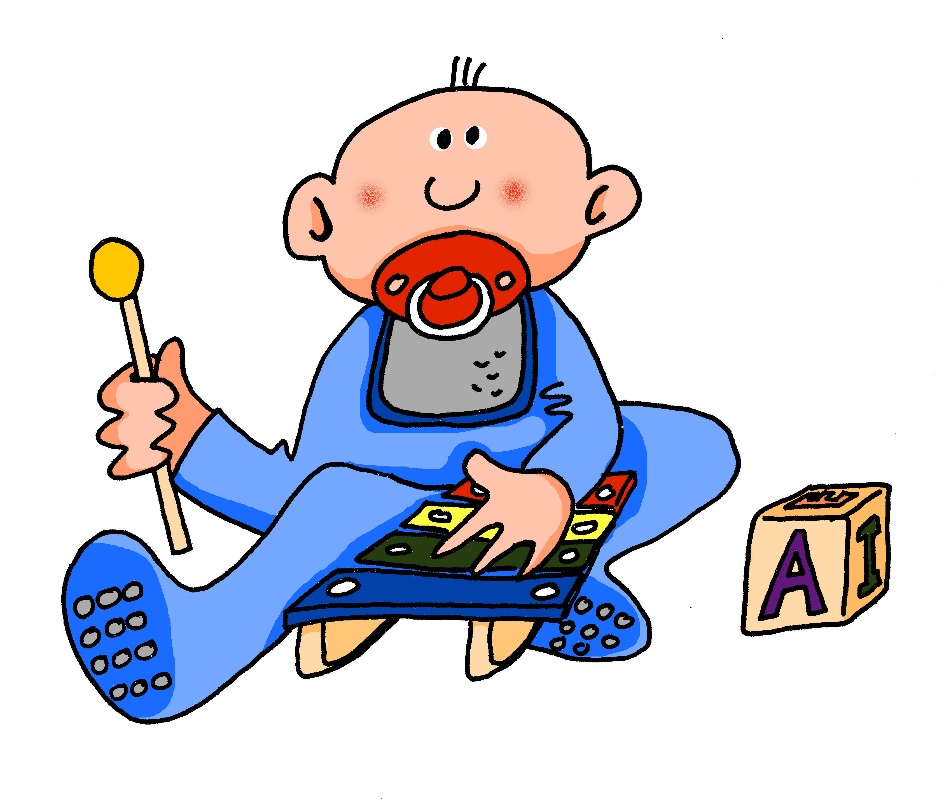 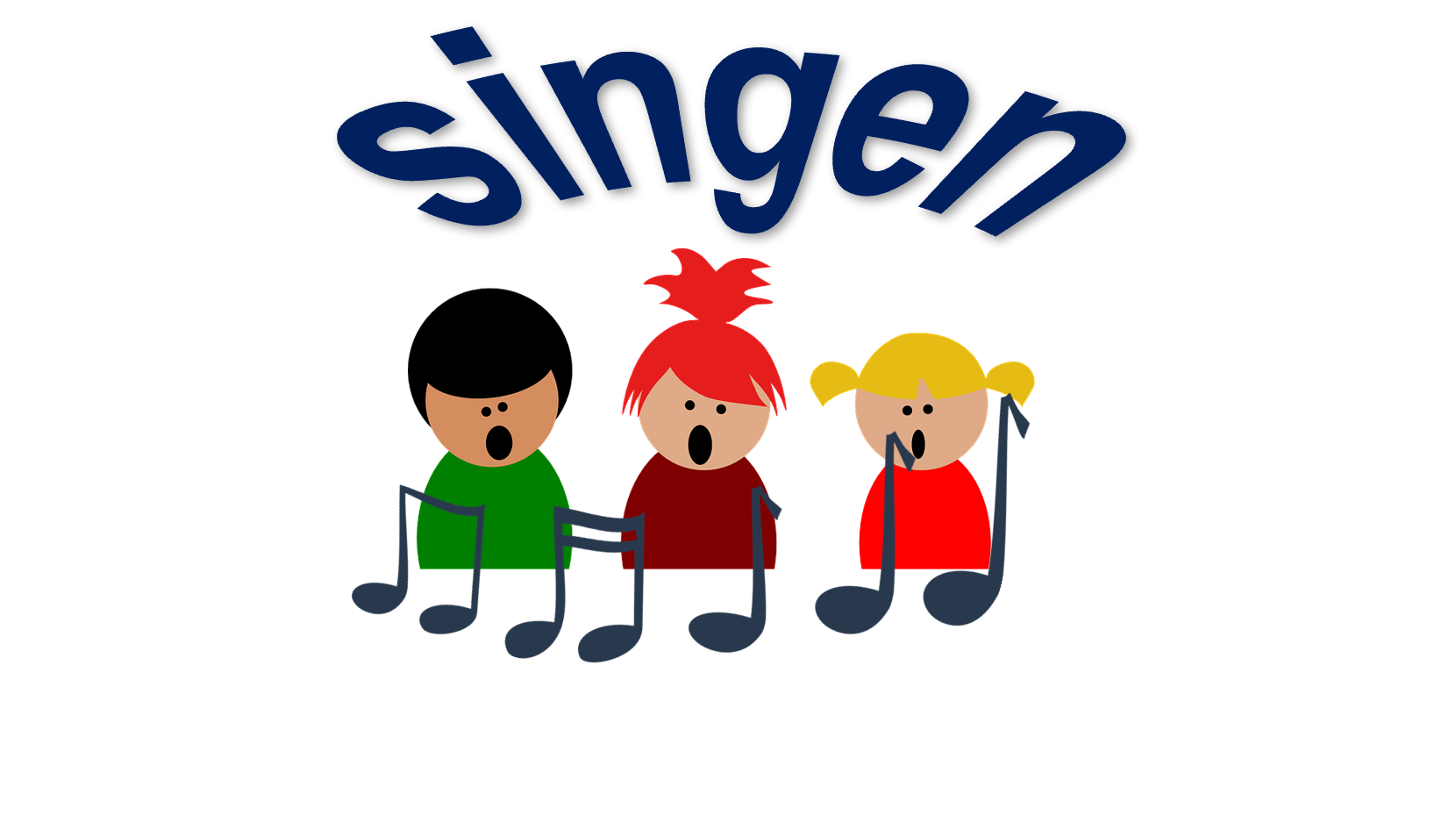 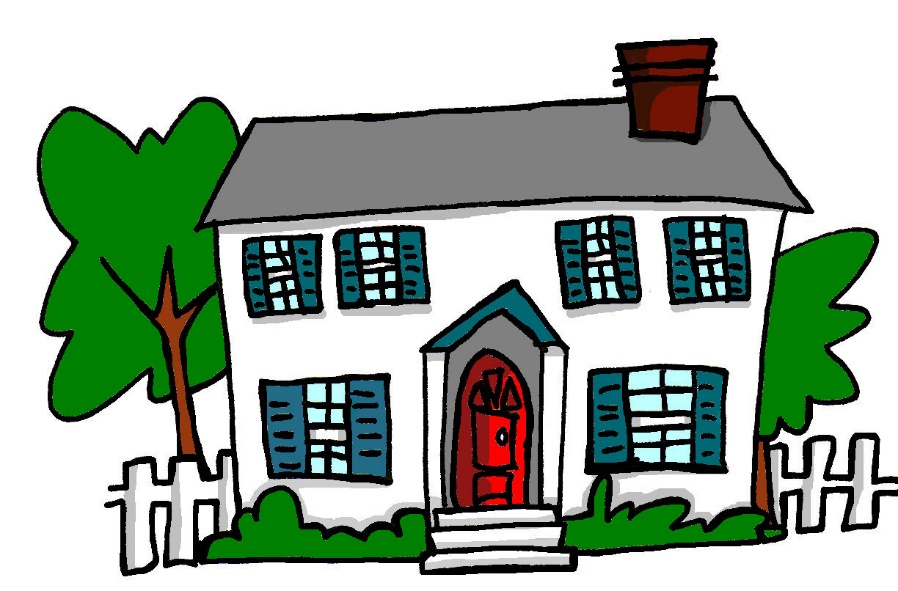 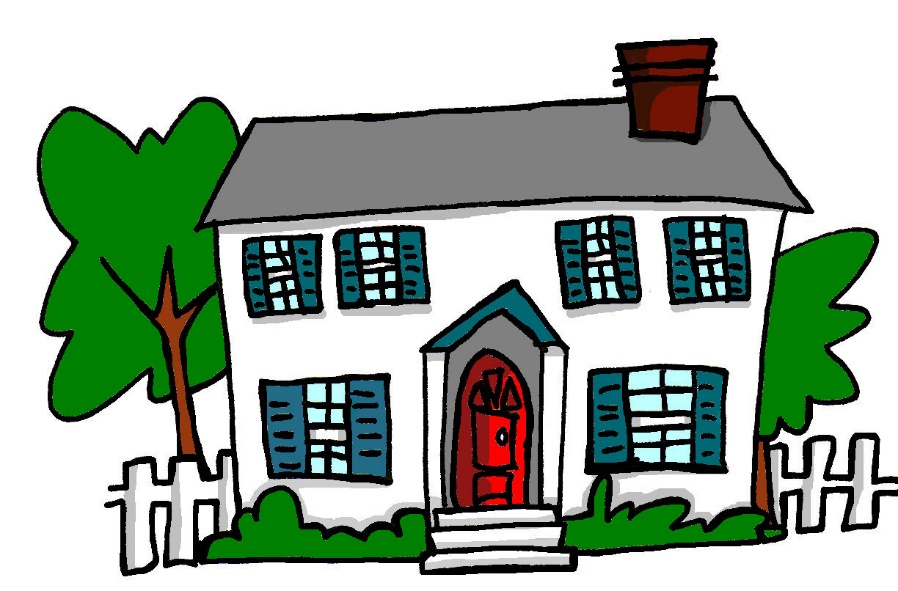 Häuser
singen
spielen
stark
schreiben
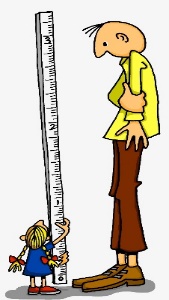 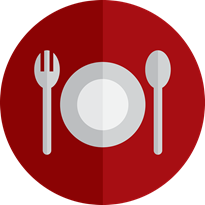 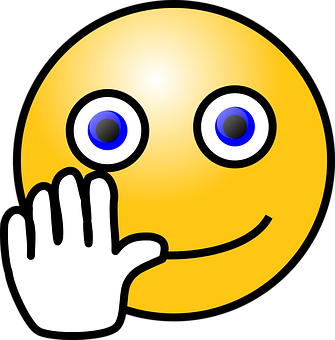 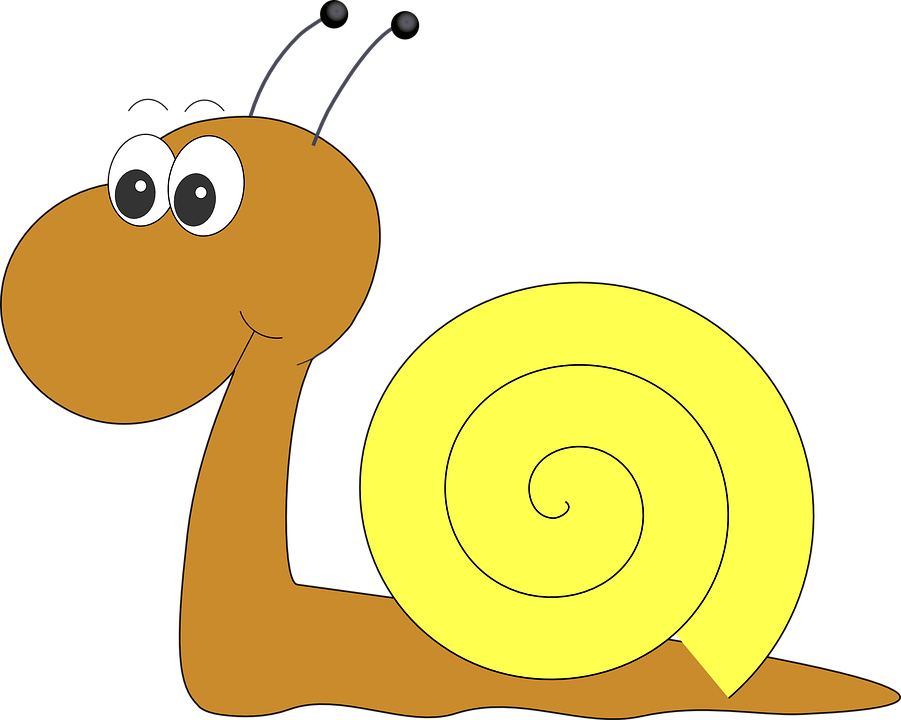 This can be written with ‘s’ or ‘ss’ at the end.
tschüss
groß
essen
langsam
Es ist zwei Uhr.
Use Uhr to mean o’clock:
It is two o’clock.
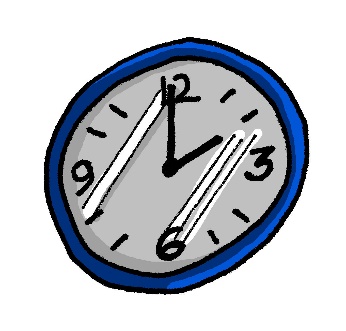 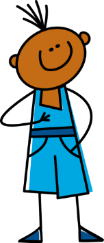 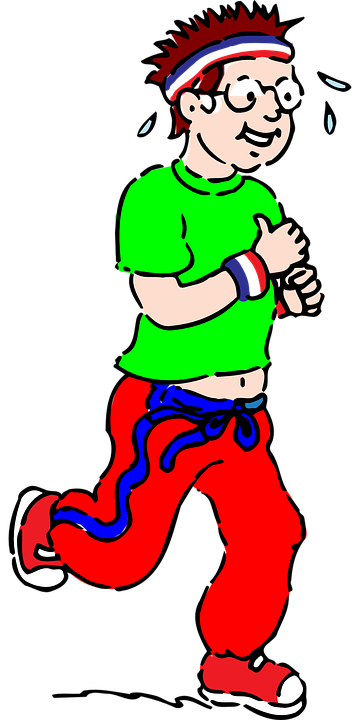 Use um to mean at:
Ich laufe um zwei Uhr.
I run at two o’clock.
Um zwei Uhr laufe ich.
If you start with the time, swap verb and subject for Word Order 2:
Ich bin…
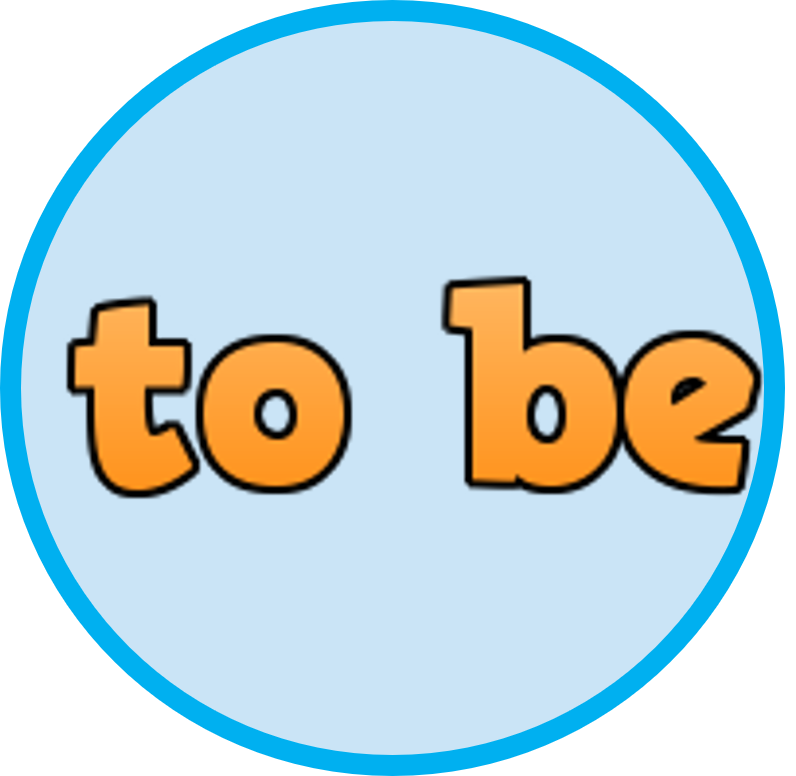 We shorten ‘in dem‘ to ‘im’.
The verb endings are the same for all verbs in the present tense.
I am…
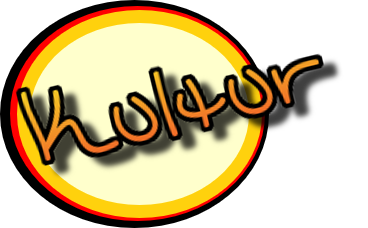 Ich gehe…
We shorten ‘in das‘ to ‘ins’.
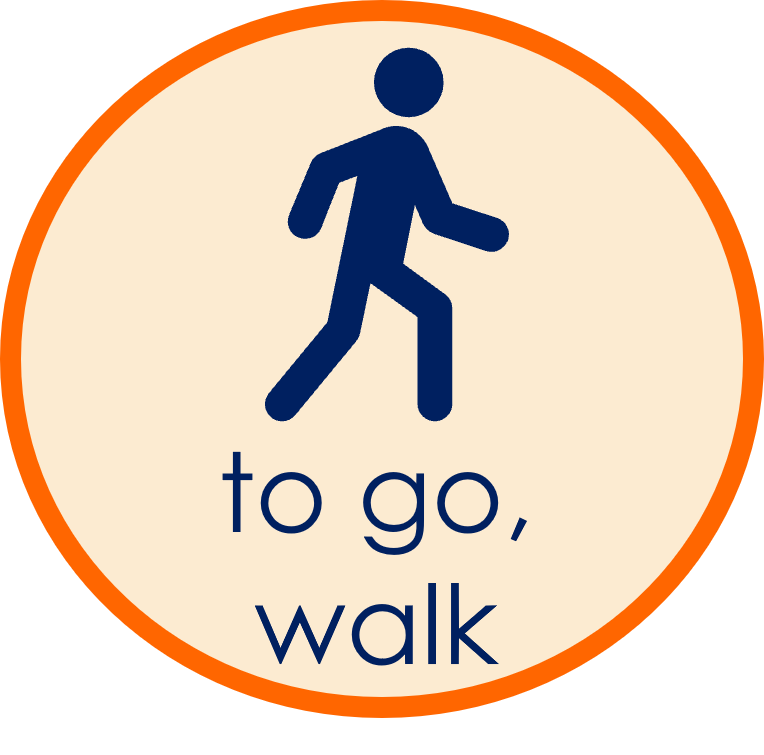 I go…
Köln ist eine Stadt im Westen von Deutschland. 

Die Stadt ist bekannt für den Dom. 

Im Winter ist sie auch bekannt für den Weihnachtsmarkt*!
…in dem Dom
masculine
…in den Dom
in the cathedral
masculine
into the cathedral
…in der Stadt
…in die Stadt
feminine
feminine
in the town
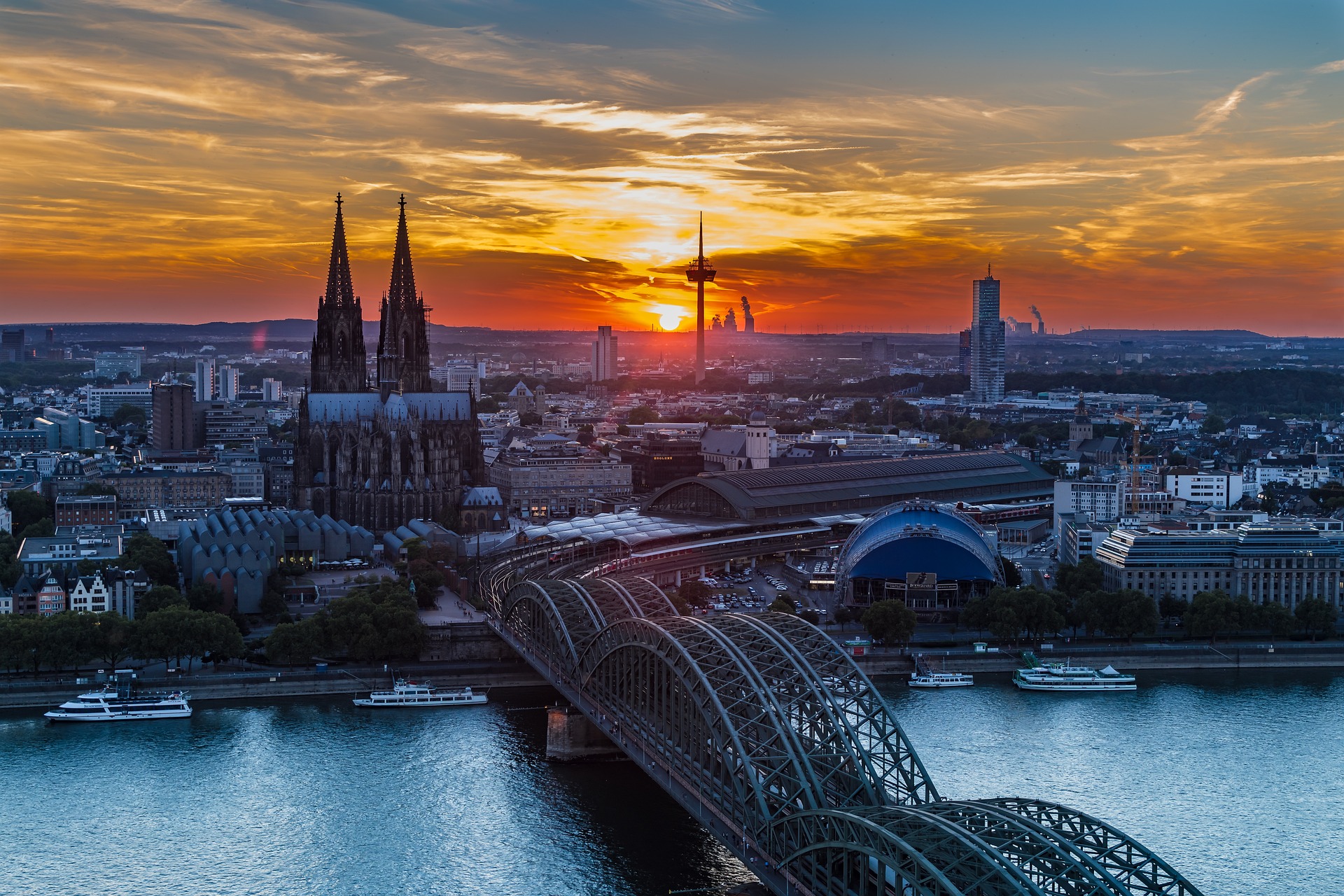 into the town
…in dem Kino
…in das Kino
neuter
neuter
in the cinema
into the cinema
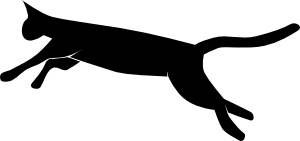 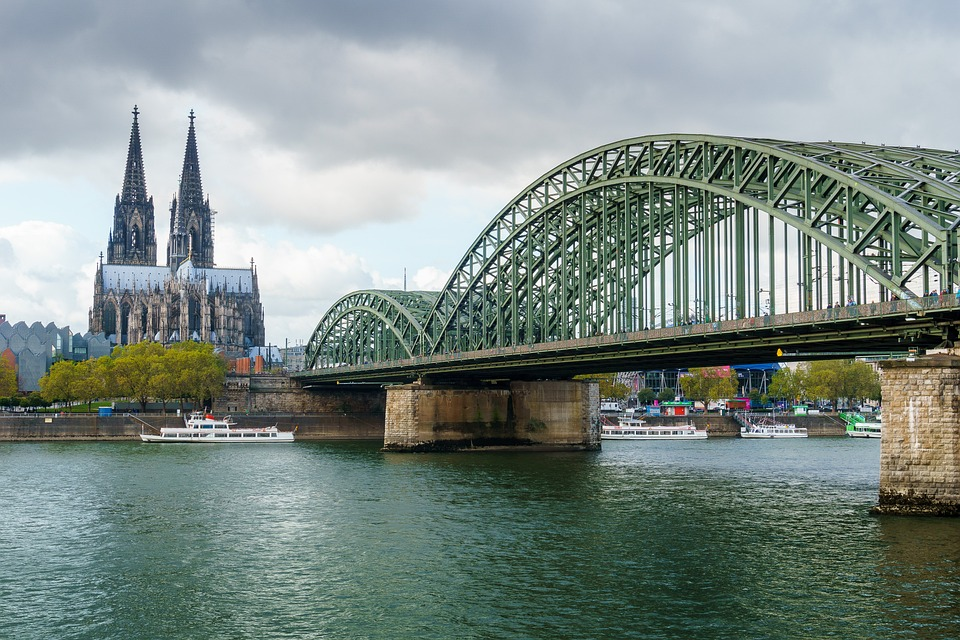 Ich gehe auf den Markt
Minze schläft…
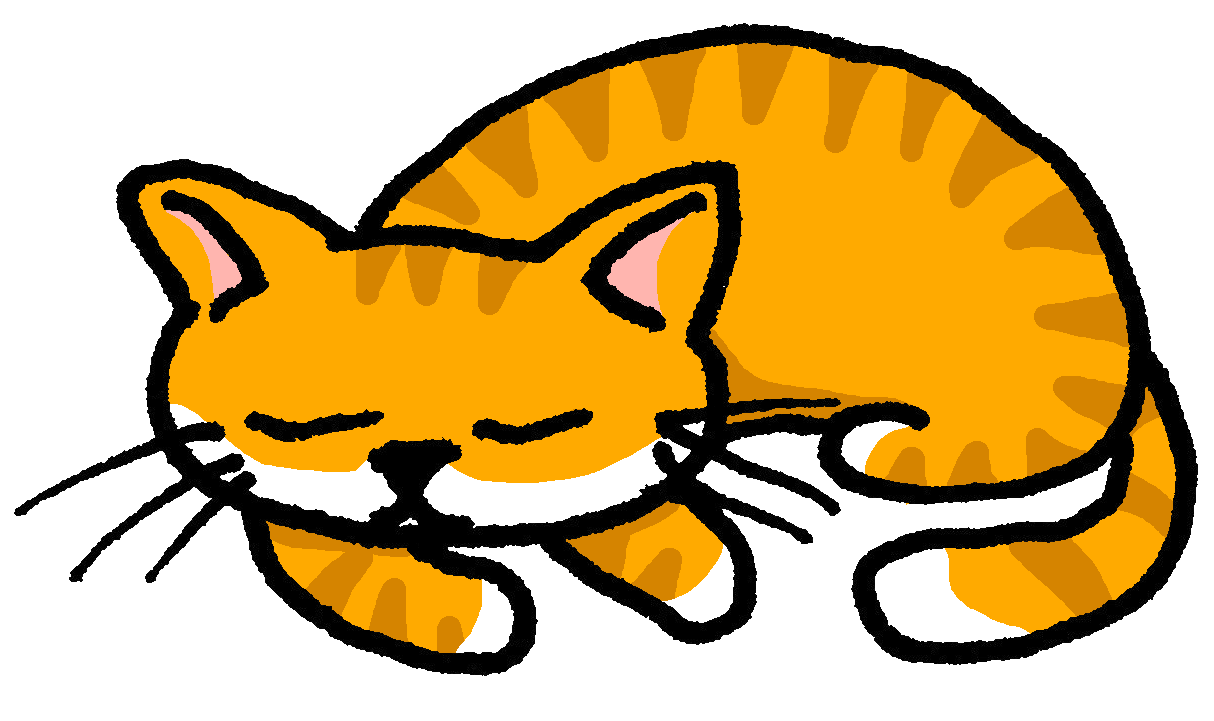 Minze springt…
Minze sleeps…
We shorten ‘auf das‘ to ‘aufs’.
I’m going to the market
Minze jumps…
…auf dem Tisch
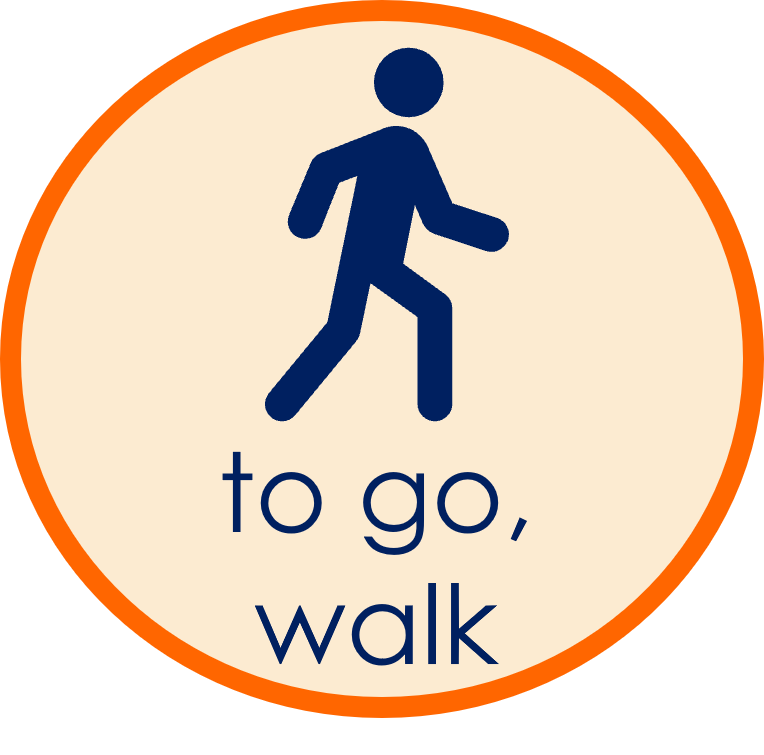 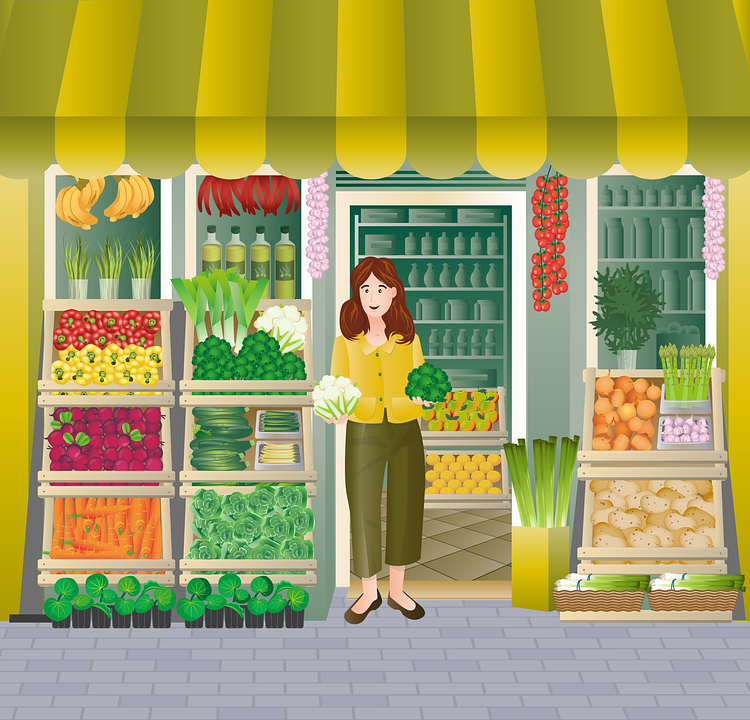 masculine
…auf den Tisch
masculine
onto the table
In English, we call Köln Cologne!
onto the table
…auf der Kleidung
…auf die Kleidung
Ich bin auf dem Markt
feminine
onto the clothes
feminine
onto the clothes
I’m at the market
…auf dem Auto
*der Weihnachtsmarkt – Christmas market
…auf das Auto
neuter
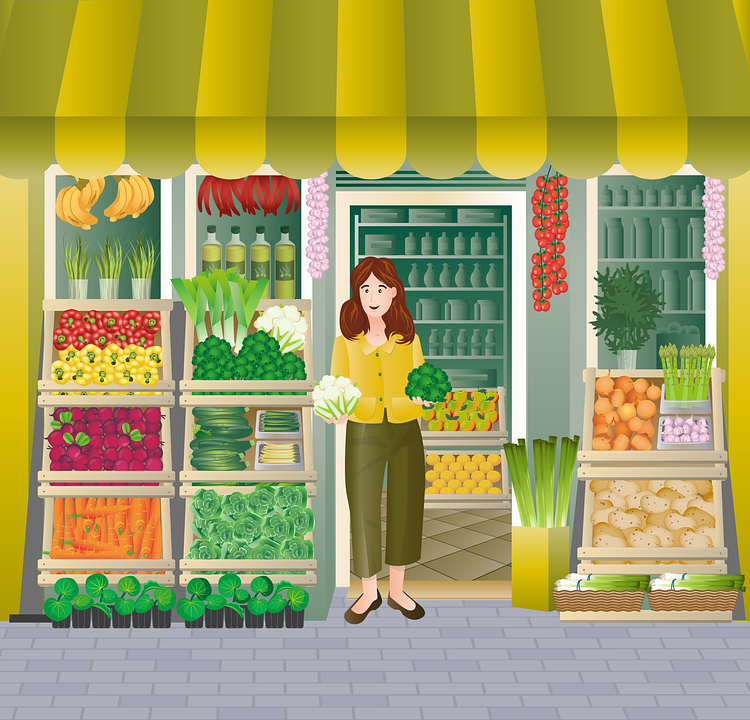 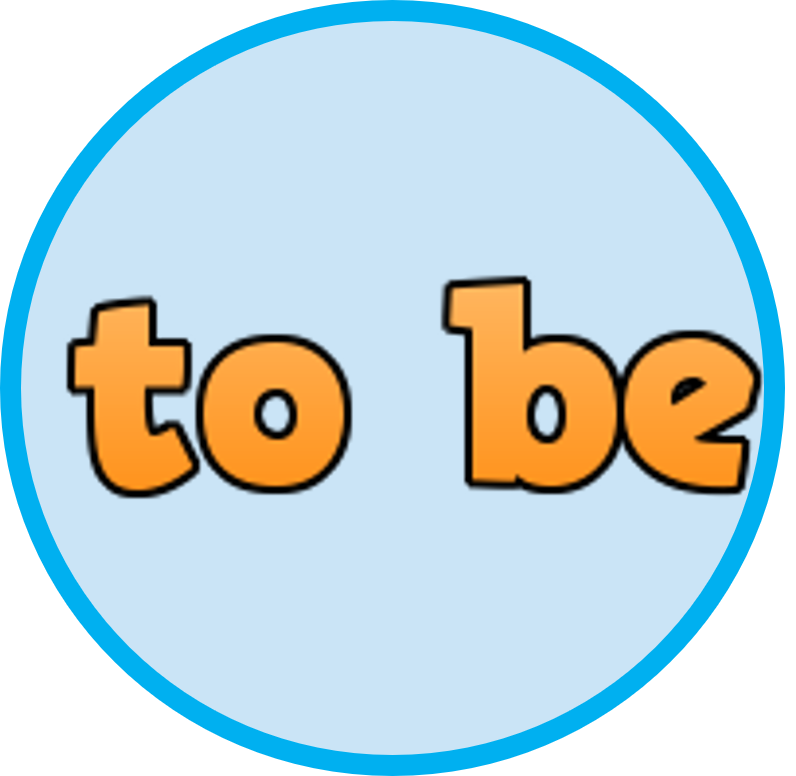 onto the car
neuter
onto the car